Chapter 2
Removal of Officers and the Presidential Control of Agencies
1
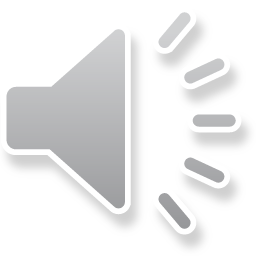 Learning Objectives
Learn how the Court allowed Congress to create independent agencies.
Learn the rules on removal of principal and inferior officers by the President.
Learn the rules on removal of inferior officers by officials other than the President.
Learn the limits on nested independent agencies.
2
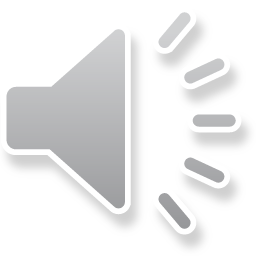 Removal of Officers
The Appointments Clause is silent on the removal of officers.
Since it does not provide any role for the Senate in removal, the courts have assumed that removal is at the discretion of the person who appoints the officer.
The President for all principal officers and some inferior officers.
The department head or court officer for inferior officers they appoint.
3
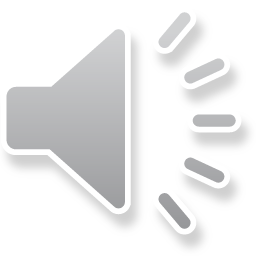 Tenure of Office Act – 1867
This is the first law to limit the president’s right to remove principal officers at will.
The law requires the President to get Senate approval to remove cabinet officers.
President Andrew Johnson removed the Secretary of War.
Was impeached, but not removed by one vote.
The found this unconstitutional, which effectively killed this Tenure of Office Act.
4
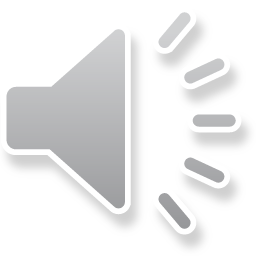 Myers v. US, 272 US 52 (1926)
Congress passes a law requiring Senate approval for removing postmasters.
Why all this concern about a postmaster?
They were the only federal presence in many communities and a major source of patronage appointments.
President Wilson removed a postmaster (Myers) without Senate approval.
Myers sues for back pay, arguing that he had to be paid until the Senate approved his removal.
Chief Justice and Ex-President Taft wrote the opinion, which found this act and related acts an unconstitutional limit on presidential power.
5
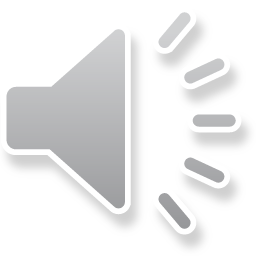 Humphrey’s Executor v. US, 295 US 602 (1935)
Less than 10 years later, removal is again at issue - what is the political change over that period?
FTC commissioners – principal officers appointed by the President - could only be removed for good cause.
President fired Humphrey from the FTC.
Humphrey died during the pendency of the case and his executor sued for the pay lost up to his death.
This Court allowed the good cause limit on removal to stand.
This creates independent agencies – agencies in which the president can only fire the agency commissioners for cause.
6
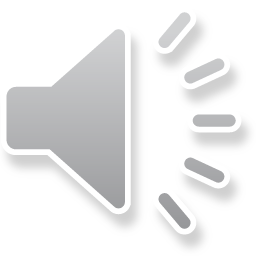 What is the Justification for Allowing Good Cause Limits on Removal?
Fundamentally, the Court decided that the silence of the Appointments Clause did not prohibit limitations.
Limitations were justified on the basis that it was important to preserve independence for certain agencies. 
This represents the Court’s view that it was proper for Congress to limit Presidential control of certain agencies. 
The Court could change this interpretation of the Appointments clause and end independent agencies.
This would certainly be constitutional and there are justices on the Supreme Court who support it.
7
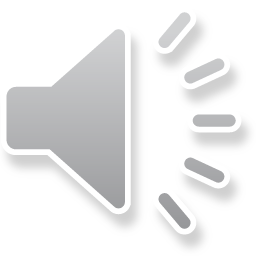 Free Enterprise Fund v. PCAOB II – Nested Independent Agencies
SEC commissioners have terms of office and can only be removed for good cause.
The PCAO Board members are inferior officers appointed by the SEC Commissioners.
They can only be removed for good cause.
What is the presidential chain of control?
The President must get persuade the SEC commission to fire a PCAO board member. 
The President cannot fire an SEC commissioner if she refused, thus making it impossible for the President to force the removal of a PCAO Board member.
The court removed the good cause protection for PCAO Board members as unconstitutionally limiting the President’s control of the agency.
Only one layer of for cause removal is allowable.
8
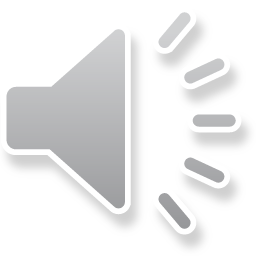 Mistretta v. United States, 488 U.S. 361 (1989)
The US Sentencing Commission is an independent commission in the Judicial Branch
The members are Article III judges appointed by the President
There are no terms of office.
The Court upheld the law allowing the president to remove them from the commission, even though this is not an executive branch agency.
(He cannot remove them from the bench – only Congress can do that with impeachment.)
The President would probably be able to remove them through his intrinsic powers if there was no law.
9
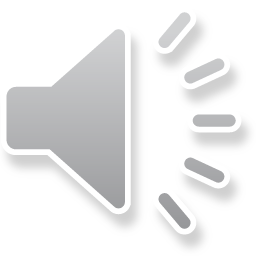 Could the President Fire the Fed Chair?
(President Trump threatened to fire the chair of the Federal Reserve.)
In theory the president could state a cause and fire a member of a commission, but it has not happened – yet.
It has not been an issue because they get hounded out of office if there is cause.
If the president were to say that the fed chair was fired for disagreeing with White House policy, the United States Supreme Court would have to determine what constitutes proper cause.
Since there is no standard for good cause, it possible that the court would find the issue non-justiciable and end independent agencies.
10
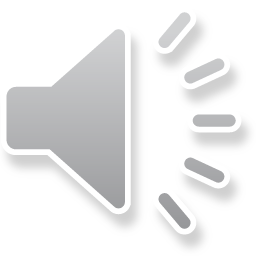 Removal Wrap Up
What if there is good cause removal, but no term of office?
Think about what would happen if they could not be removed except for cause.
Can the head of a department remove inferior officers he has appointed?
If you appoint someone, you can remove them.
Terms of office for agency heads create independent agencies.
These agencies are still executive branch agencies if they do enforcement.
11
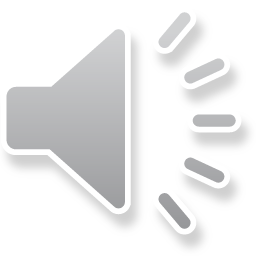 Telling Agencies What To Do:Executive Orders
Orders from the President to agency heads
Sets policy on discretionary decisions
Not defined by the Constitution or legislation
12
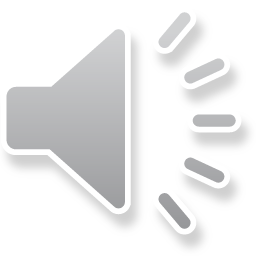 Limits on Executive Orders
Cannot change budgetary allocations.
Cannot change statutory duties.
Can change statutory interpretation.
The Gag Rule - Rust v. Sullivan, 500 U.S. 173 (1991).
Cannot abrogate due process.
No directing the result of an adjudication.
Cannot legislate.
President cannot make binding regulations by Executive Order.
Cannot use them to change policy for Independent Agencies.
13
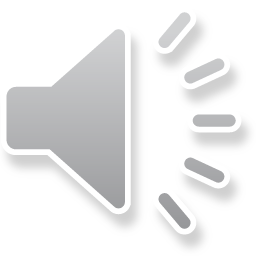 Types of Executive Orders
Domestic Policy Orders
Published in the Federal Register and on the White House WWW site.
National Security Orders
http://www.fas.org/irp/offdocs/direct.htm
Not published and often classified.
14
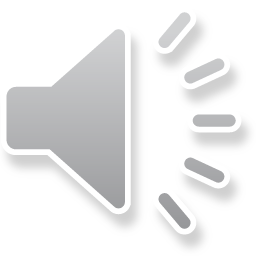 Antideficiency Act and Impoundment
Prevents the president from spending money that has not been appropriated for the purpose he wants to use it for.
This drives shutdowns when there is no new budget, even through the government has money on hand and can borrow.
Theoretically could be enforced by an injunction, with Congress as the moving party.
There is case law holding that the president can only spend appropriated money - he cannot raise money outside the congressional process for official acts - unless approved by Congress.
There is precedent that the president cannot “impound” funds and must spend what is appropriated, as required by Congress.
15
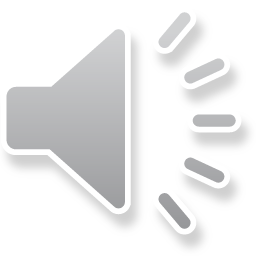 Line Item Veto - Clinton v. City of New York, 524 U.S. 417 (1998)
Congress passed the Line Item Veto Act (Act).
President Clinton used it to veto a budget item which affected funding for NY City plaintiffs.
What separation of powers issues does it raise?
Remember Chadha?
Since appropriations are statutes, the line item veto changes a law and thus violates the Presentment Clause
16
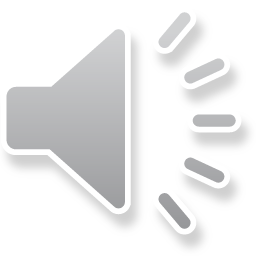